UNPACKING THE SEXUALITY DEBATE Cornerstone Baptist ChurchJanuary 25th 2025A day teaching to help members of Cornerstone explore the different theological understandings held on same sex relationships
INTRODUCTIONS
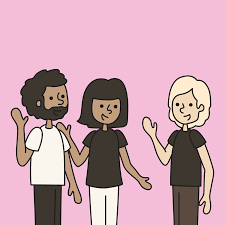 Who I am?
PLAN FOR THE DAY
Map where the debate around sexuality has got to.
Give a framework for what we need to look at when we think about sexuality and relationships.
Look at the key scriptures in this conversation and how people understand these.
Time in breakout groups to discuss the material and for Q&A.
SCHEDULE
10.00-11.15am – Session One
11.15-11.30am – Break
11.30am-12.45pm – Session Two
12.45-1.30pm – Lunch
1.30pm-2.30pm – Session Three
2.30pm-2.45pm – Break
2.45pm-4.00pm - Session Four
4.00pm - End
PEOPLE NOT ISSUES
Sexuality is ultimately about people not abstract ideas.
It’s important that we discuss the topic, look at the scriptures and dialogue about doctrine and practices.
But, this is really about how we learn to love people more and help them pursue Jesus.
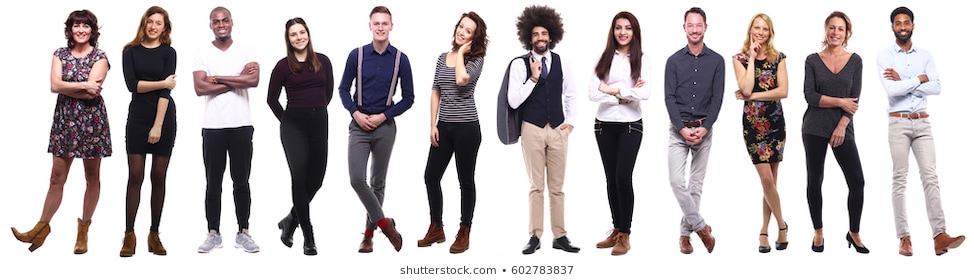 HOW HAVE WE GOT HERE?
The Western Church feels like it has reached an impasse on this topic.
There are differing, increasingly entrenched positions concerning this debate.
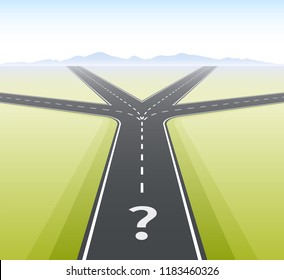 UNDER THE SURFACE
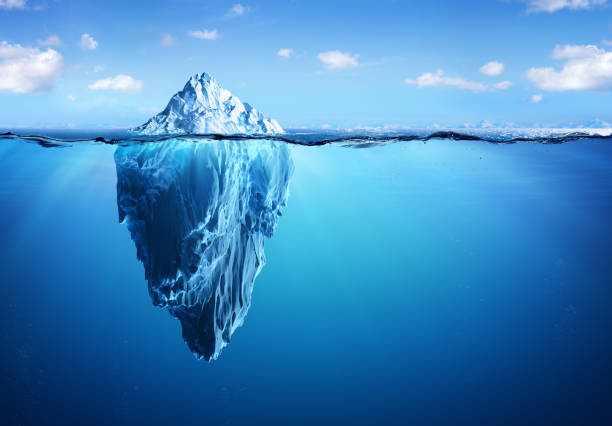 UNDER THE SURFACE
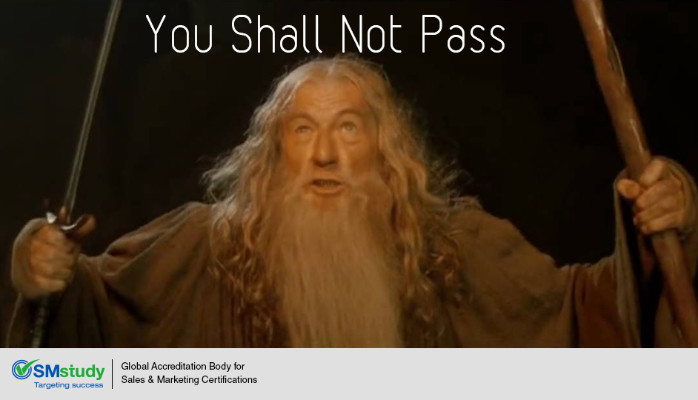 DOCTRINE OF SCRIPTURE
What do we believe about the bible?
There is a spectrum of opinions about the inspiration, revelation and authority of Scripture.
Depending where people land on this question will determine how much weight they are likely to give to Scripture.
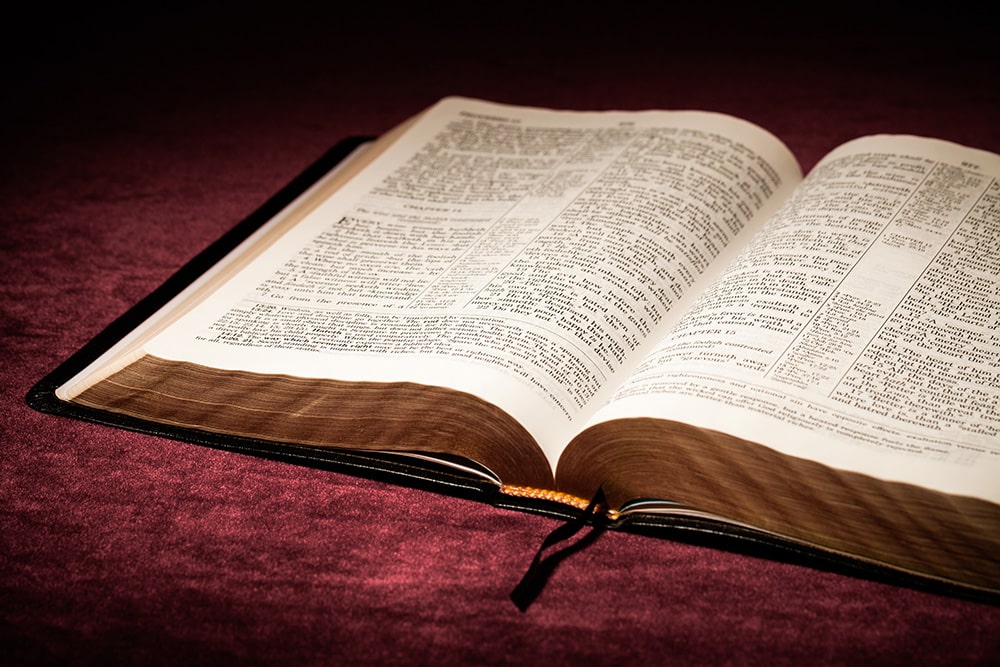 HERMENEUTICAL APPROACH
Even when people agree that Scripture is authoritative, this does not mean they read it the same way.
Should we read all Scripture through the lens of Christ, and how might that change our reading?
What role is there for the voice of the Spirit today? 
Is there an ethical lens within Scripture which we should reread scripture through such as God is love, or do no harm?
DOCTRINE OF GOD
Leaving Scripture aside, there are differing understandings about how people discern and understand the character of God.
Is Scripture our only resource for discerning the mind of Christ? What role does the church community play?
Is there a progressive revelation of God in Scripture which shows God changing and does this still continue today?
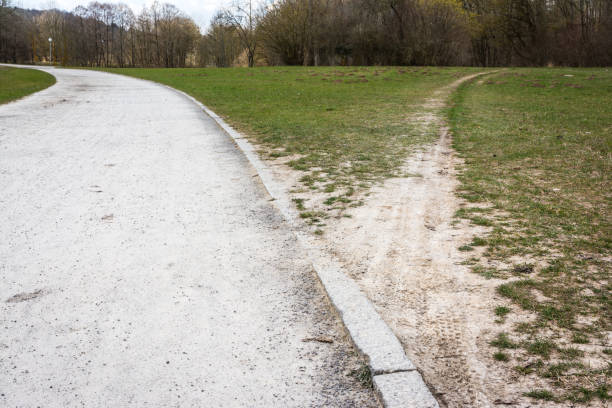 PATHS TAKEN
Broadly three pathways
Scripture is our authoritative source and it reveals the permissible relational pattern are singleness and male-female marriage.
Scripture is our authoritative source and it reveals the same as 1) but also that same-sex marriage and is acceptable and/or endorsed.
Scripture is not our final word and whatever its conclusions are we should decide on this topic by including other sources of information.
TRADITIONAL VIEW
Scripture endorses two relational patterns; marriage and singleness. 
Sexual union is only to be found within marriage and thus is also male-female.
Church tradition has taught male-female marriage and sexual union through history.
When scripture does touch on the area of same-sex sexual unions it is universally prohibitive.
[Speaker Notes: Sprinkle]
REVISIONIST VIEW 1
Scripture endorses relational patterns; marriage and singleness. Marriage, however, is not a prescriptive blueprint of male and female, but can include a partnership of any two individuals
Church tradition has taught male-female marriage and sexual union but not universally so, and tradition can be reassessed in new contexts.
When scripture does touch on this area it is not prohibiting the kind of relationships or sexual activity we are speaking about today.
[Speaker Notes: Vines/Brownson]
REVISIONIST VIEW 2
Within Scripture we see that God changes his mind about different things such as violence, child sacrifice and polygamy.
Scripture may or may not prohibit same-sex relationships. Regardless, there is a redemptive trajectory or emerging story within scripture, which reveals that there is more to learn (e.g. the Spirit leads us into all truth in John 16).
God reveals new things to us today.
Maybe even God changes his mind.
[Speaker Notes: Hays/Loader]
REVISIONIST VIEW 3
Scripture does prohibit same-sex sexual unions, and would prohibit these unions today but we have moved beyond scripture.
Scripture is not our only source of theology on this topic and other areas lead us to conclude that same-sex relationships and sexual unions should be endorsed and celebrated.
For example, look at the good fruit of same-sex relationships and also the harm caused by people holding to traditional teaching.
PAUSE AND DISCUSS
Is there an approach you are more or less sympathetic to?
What are the reasons you are drawn to or away from one of these approaches?
Is there another approach you have come across?
PLAN
Unpack the traditional view (or one way of understanding it).
Present the points of difference from a revisionist perspective. 
Try to bring the two into conversation and raise appropriate questions and problems with both arguments along the way.
TRADITIONAL VIEW
Scripture endorses two patterns; marriage and singleness.
There is an ideal image of marriage given to humanity in Genesis 1 and 2. This is also to reflect God’s marriage to his people. 
Marriage is a life-long, one-flesh union between sexually different persons, a man and a woman.
Singleness for the sake of the Kingdom of God is endorsed and role modelled in the New Testament by Jesus and Paul most notably.
TRADITIONAL VIEW
These two patterns are spoken of differently in the OT and NT,
Marriage and procreation are near universal in the OT but both are relativized in the NT as is the role of the biological family.
In the NT, singleness and marriage embody and picture the gospel is equally profound ways.
TRADITIONAL VIEW
2000 years of church history supports a traditional sexual ethic. 
The image of marriage as being a life-long, one-flesh union between one man and one woman. 
Singleness has often been under appreciated or celibacy has been unjustifiably imposed.
Scripture always speaks prohibitively when it speaks about same-sex sexual relations.
GENESIS 1:26-28
26 Then God said, “Let us make mankind (or humanity) in our image, in our likeness, so that they may rule over the fish in the sea and the birds in the sky, over the livestock and all the wild animals, and over all the creatures that move along the ground.” 27 So God created mankind (or humanity) in his own image, in the image of God he created them; male and female he created them. 28 God blessed them and said to them, “Be fruitful and increase in number; fill the earth and subdue it. Rule over the fish in the sea and the birds in the sky and over every living creature that moves on the ground.”
GENESIS 1:26-28
Humanity is created male and female. 
Male and female are created in the image of God.
Humanity are one of numerous binary pairings - they are to be understood in part by their relationship to and distinction from one another.
Part of God’s blessing of humanity is to be fruitful and increase in number, fill the earth and subdue it.
Humanity being created male and female is, in part. for the purpose of procreation.
GENESIS 2:4-25
GENESIS 2:4-25
Humanity is created male and female. 
Male and female are the only comparable pairing - they are to be understood in part by their relationship to and distinction from one another. She is his corresponding strength. He recognises her as the same yet different.
This gender complementarity (same yet different) is the reason why the man leaves his father and mother and joins with his wife.
It is not good for the man to be alone a) no one to fill the earth with, b) no one to work the garden with, c) for companionship. 
Humanity being created male and female is, in part. for the purpose of procreation.
YHWH AND ISRAEL
The marriage of the man and woman in Genesis 2 is prototypical but it is not the only picture of marriage nor the destination of marriage.
Ezekiel 16 and Hosea 2 show that marriage is a picture of YHWH’s relationship with his people Israel.
Covenantal commitment, life-long faithfulness, and union all speak of God’s faithfulness to his people.
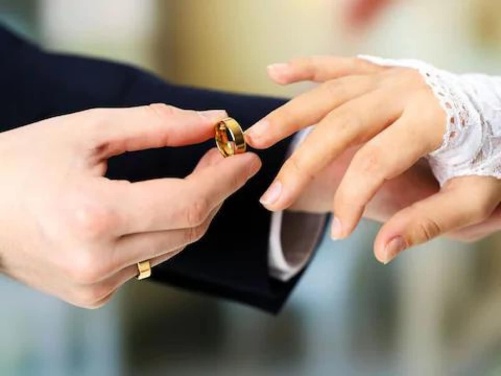 PURPOSE OF MARRIAGE
Displays faithfulness and committedness which reflects God and his people (see Ezek 16, Hosea 1-2). 
The one flesh union between a man and a woman foreshadows a mystery which is revealed in Christ that he is one with his church (Eph 5:32). Just as the husband and wife are one flesh and form one body, so Christ and the church are united and form one body.
Procreative potentiality - marriage is to be open to seeking procreation (this is painful as we know this is not always possible). It is a means by which humanity engages in the divine act of creation.
NOT EVERY MARRIAGE  IS A GOOD ONE
Not every reference to marriage in scripture is the ideal, far from it.
Women captured in war and taken as wives (Deut 21:10-14)
Taking a concubine to have a child due to your wife being infertile (Gen 16:1-2).
Killing men and women except virgins and kidnapping the virgins to have as wives (Judges 21).
Taking other wives if one can afford it (Solomon takes 700 1 Kings 11:3).
This is to say nothing of the cases of sexual abuse such as David’s rape of Bathsheba and murdering of her husband (2 Samuel 11).
MATTHEW 19:4-6
4 “Haven’t you read,” he replied, “that at the beginning the Creator ‘made them male and female,’ 5 and said, ‘For this reason a man will leave his father and mother and be united to his wife, and the two will become one flesh’? 6 So they are no longer two, but one flesh. Therefore what God has joined together, let no one separate.”
MATTHEW 19:4-6
1. Jesus affirms the sexual binary of Genesis 1 – God created humanity male and female. 
2. Jesus makes explicit the reason why a man leaves his father and mother and is united to his wife, it is because of their sexual differentiation. God joins the two together in marriage and they become one-flesh.
3.  Jesus emphasises that marriage is meant to be the life-long, one-flesh union of two sexually different persons, the man and the woman.
1 CORINTHIANS 6:15-20
15Do you not know that your bodies are members of Christ himself? Shall I then take the members of Christ and unite them with a prostitute? Never! 16Do you not know that he who unites himself with a prostitute is one with her in body? For it is said, “The two will become one flesh.” 17But whoever is united with the Lord is one with him in spirit. 18 Flee from sexual immorality. All other sins a person commits are outside the body, but whoever sins sexually, sins against their own body. 19 Do you not know that your bodies are temples of the Holy Spirit, who is in you, whom you have received from God? You are not your own; 20 you were bought at a price. Therefore honor God with your bodies.
1 CORINTHIANS 6:15-20
Paul links sexual intimacy with the one-flesh union of marriage. 
Paul does not necessarily mean that when two people have sex, they become married, but rather having sex is something that is a characteristic of a one-flesh union. 
In this example, a man should not have sex with a prostitute because he is not, and has no intention of being, in a one-flesh union with her.
EPHESIANS 5:29-32
29 After all, no one ever hated their own body, but they feed and care for their body, just as Christ does the church— 30 for we are members of his body. 31 “For this reason a man will leave his father and mother and be united to his wife, and the two will become one flesh.” 32 This is a profound mystery—but I am talking about Christ and the church.
TRAJECOTRY - MARRIAGE AND SINGLENESS IN THE OT
The OT presents us with a picture where marriage and procreation are paramount and almost universally pursued.
People engaged in relationships and sexually intimacy rather than refraining from them.
Marriage and procreation were understood as part of God’s blessing (Deuteronomy 7:11-14 and 28:1-11). 
Procreation was tied to the command of Genesis 1:28 but also inheritance, living beyond death and security in old age.
Singleness was not an option in any real sense.
MARRIAGE AND SINGLENESS IN THE NT
The NT and this picture is radically altered. Jesus, Paul and John the Baptist are all portrayed as single and childless.
Jesus prioritises the spiritual family over the biological (Mark 3:20-35). The foundational building block of society is shifted.
Jesus’ relativizes marriage and procreation (Luke 20:27-40). Both will cease in the age to come.
Command is now ‘make disciples’ – these are the image bearers who will fill the earth.
MARRIAGE AND SINGLENESS
Jesus introduces eunuchs for the sake of the Kingdom (Matthew 19:12). Those who can refrain from marriage and sexual intimacy for the sake of the kingdom should.
Paul embodies this and encourages others too (1 Corinthians 7). Those who are single, unmarried, divorced or widowed should remain as they are for the sake of devotion to the lord (7:35), concern for his affair (7:34).
MARRIAGE AND SINGLENESS
We are all heading towards both devoted singleness and devoted marriage.
We are all heading towards being single yet devoted to Christ – this is what all singleness should point to now.
We are all heading toward being married to Christ, as his bride, the church – this is what all marriage should point to.
HISTORICAL PICTURE
Broadly, marriage has remained the dominant form of relational patterning in the church.
Singleness has entered the scene but it has often been understood as reserved for the ‘called’ or the ‘gifted’.
Or it has been hyper-spiritualised and been enforced as superior.
Sexual intimacy is to be reserved for the marital relationship.
Same-sex relationships have been prohibited until very recently.
DISCUSSION TIME
What are the strengths and weaknesses of this reading?
What questions does this raise for you?
REVISIONIST VIEW OF MARRIAGE - BROWNSON
James Brownson questions the nature and necessity of gender complementarity in Genesis 1 and 2.
He argues the man is not looking for someone different to him, but someone like him be his partner. This is why the animals don’t suffice (Bible, Gender, Sexuality. p.30).
She is bone of my bones, flesh of my flesh – emphasises sameness.
REVISIONIST VIEW OF MARRIAGE - BROWNSON
The problem was the man being alone – the solution is companionship or shared kinship. 
What is emphasised in Genesis 2 is the coming together of a new kinship unit, of two persons who are the same as each other, namely two humans.
The one-flesh union is about a new kinship unit not a sexually complementary pairing.
When Jesus speaks of this in Mark 10 and Matthew 19 he is talking about the permanence of the kinship unit.
REVISIONIST VIEW OF MARRIAGE - QUESTIONS
What of ‘she shall be called ‘woman’ for she was taken out of ‘man’’ - Does this not denote necessary difference?
The gender complementarity is necessary for procreation and the fulfilling of Genesis 1.28. Thus, it becomes one tenant of what marriage is. A shared kinship unit would not enough.
Jesus in Mark 10 and Matthew 19 explicitly mentions male and female in the marriage
1 Cor 6 talks about one-flesh in terms of sexual union not just a kinship unit.
Marriage is only ever spoken of, conceived and portrayed as male-female in Scripture, how can we say this is not normative?
REVISIONIST VIEW OF MARRIAGE - SONG
Marriage no longer needs to be procreative as the Genesis command is superseded by the great commission
Sexual union can be non-procreative – suggesting sex can be about communion with a beloved. Thus is does not need to be male-female.
REVISIONIST VIEW OF MARRIAGE - QUESTIONS
Marriage no longer needs to be procreative as the Genesis command is superseded by the great commission
Does not entail that marriages are no longer procreative.
Means marriage and procreation is no longer universal nor the means of filling the world with image bearers.
Sex can be non-procreative – suggesting sex can be about communion with a beloved.
Does this mean sex can be found outside marriage/outside male-female union?
DISCUSSION TIME
What are the strengths and weaknesses of these readings?
What questions does this raise for you?
SCRIPTURE AND SAME-SEX RELATIONSHIPS
Key Question: what does Scripture say about same-sex relationships and same-sex sexual activity? 
Key Passages: 
Genesis 19
Leviticus 18:22 and 20:13
Judges 19
1 Corinthians 6:9
Romans 1:26-27
1 Timothy 1:10
Jesus’ words.
LEVITICUS 18:22 AND 20:13
Lev 18:22 - Do not have sexual relations with a man as one does with a woman; that is detestable.
Lev 20:13 - If a man has sexual relations with a man as one does with a woman, both of them have done what is detestable. They are to be put to death; their blood will be on their own heads.
The narrative context is God calling his people to keep the law as part of the covenant he has made with them. 
God wants to dwell with his people, the holy with the unholy ‘therefore, be holy, because I am holy’ (Leviticus 11:45).
God calls his people to be distinct from the other nations, namely Canaan and the god Molek (Leviticus 18:2-5, 20:1-5).
LEVITICUS 18:22 AND 20:13
Unqualified and absolute language - it does not make it clear that this refers to prostitution, incest, pederasty or rape. (Loader, Homosexuality and the Bible, p.23)
Mutuality – both men are to be put to death, both are condemned (Lev 20:13).
The words used in these two verses echo words used in the creation narratives of Genesis 1 and 2. The word for woman is ishshah for woman which echoes Genesis 2.22-23 and zakar and ish for man or male, which echoes Genesis 1.27 and 2:23.
The language could reinforce the importance of respecting the depiction of relationships given from the beginning.
REVISIONIST ARGUMENTS
These laws no longer apply to Christians. 
In one sense this is correct – the church is not called to obey the law (Heb 8:13) but place their faith in Jesus and live faithful lives.
There are many other laws from the OT we no longer follow and disregard and being applicable for us today.
REVISIONIST ARGUMENTS
These laws no longer apply to Christians. 
The law is now to be reinterpreted in light of the coming of Jesus to assess it’s ongoing relevance. 
How do we interpret these laws in light of the coming of Christ and the NT writings?
πορνεία is widely condemned in NT and for a first century Jew this would have included the Leviticus prohibitions. 
Paul, appears to pick up these two precise prohibitions in his writings 1 Cor 6:9-10 and 1 Timothy 1:9-10 and continues them.
REVISIONIST ARGUMENTS
These texts reflect patriarchal culture. 
One male had to assume the ‘female role’ in SSSA and thus a lower, less valued role and this is what is condemned. 
But, this is not the reason given in the text. 
While it is true the culture was influenced by patriarchy, the text of Scripture seems to be more liberative. Women have equal status with men (Genesis 1.27) and so they are not viewed as less than men. 
Leviticus 18.18 and 20.10 also limit the dominance of men.
REVISIONIST ARGUMENTS
What is being referred to is exploitative sexual activity or domination. 
Such as masters or older men taking advantage of slaves or young boys.
This kind of activity certainly occurred in ancient cultures. Also, for sure this kind of activity is prohibited by God but is that is what is in view here? 
The text does not refer to older men, or master but to men in general. Nor to exploitative sex or domination but to any sex between men.
LEVITICUS PROHIBTIONS IN THE SEPTUAGINT
Leviticus 18:22:
καὶ μετὰ ἄρσενος οὐ κοιμηθήσῃ κοίτην γυναικός βδέλυγμα γάρ ἐστιν

Leviticus 20:13
καὶ ὃς ἂν κοιμηθῇ μετὰ ἄρσενος κοίτην γυναικός βδέλυγμα ἐποίησαν ἀμφότεροι θανατούσθωσαν ἔνοχοί εἰσιν
1 CORINTHIANS 6:9-11
9Or do you not know that wrongdoers will not inherit the kingdom of God? Do not be deceived: Neither the sexually immoral nor idolaters nor adulterers nor men who have sex with men (οὔτε μαλακοὶ οὔτε ἀρσενοκοῖται) 10nor thieves nor the greedy nor drunkards nor slanderers nor swindlers will inherit the kingdom of God. 11And that is what some of you were. But you were washed, you were sanctified, you were justified in the name of the Lord Jesus Christ and by the Spirit of our God. 
ἀρσενοκοῖται – made up of ἄρσενος and κοίτην to mean – a man, or men, who bed or sleep with other men.
μαλακοὶ - means soft, or a man being effeminate. In conjunction with ἀρσενοκοῖται here could refer to the active and passive partners in male sexual intimacy.
1 TIMOTHY 1:8-10
8 We know that the law is good if one uses it properly. 9 We also know that the law is made not for the righteous but for lawbreakers and rebels, the ungodly and sinful, the unholy and irreligious, for those who kill their fathers or mothers, for murderers, 10 for the sexually immoral, for those practicing homosexuality (ἀρσενοκοίταις), for slave traders and liars and perjurers—and for whatever else is contrary to the sound doctrine 11 that conforms to the gospel concerning the glory of the blessed God, which he entrusted to me. 
Paul seems to be to linking these sins to the ten commandments, ἀρσενοκοίταις appears to be linked with adultery with same-sex sexual activity being placed alongside the sexual sin of adultery.
1 CORINTHIANS 6:9 AND1 TIMOTHY 1:10
Paul’s prohibition is specific – that of sexual union between two males.
He is not writing specifically about same-sex attraction or desire; he is not speaking of identifying as LGB and he is not writing about the permissibility of celibate same-sex relationship. Those weren’t Paul’s questions. 
Given Paul’s wider writings, he views marriage as being between a man and a woman and the only permissible place for sexual intimacy to occur.
He also prohibits all other forms of sexual sin.
REVISIONIST ARGUMENT
What Paul is referring to is exploitative action or domination namely pederasty. Such as masters or older men taking advantage of slaves or young boys. 
This kind of activity certainly occurred in Greco-Roman culture. Also, for sure this kind of activity is prohibited by God, but is that is what is in view here? 
The text doesn’t make this clear. It does not refer to older men, or master but to men in general. Nor to exploitative sex or domination but to any sex between men.
REVISIONIST ARGUMENT
Later uses of ἀρσενοκοίτης refer to economic exploitation by some sexual means. 
Can later uses of the word define earlier uses?
The text doesn’t make this clear. It does not refer to economics or exploitative sex or domination but to any sex between men.
DISCUSSION TIME
How do you read these four passages (Leviticus 18:22, 20:13, 1 Corinthians 6:9, 1 Timothy 1:10)? What interpretation makes most sense?
Do you think these verses still carry any weight today?
Which arguments resonate with you most?
How do you think they should be used, or not used, in the contemporary conversation?
What questions do they raise for you?
JESUS AND HOMOSEXUALITY
A common argument is that Jesus never mentions the subject and so he is silent on it. 
It is true he never mentions this specifically, as with incest, bestiality, sleeping with your mother in-law or father-in law.
However, Jesus regularly condemns porneia, a term for sexual immortality in general.
What would a Jew understand sexual immorality to be? Scot McKnight argues, they probably would of thought of Leviticus 18.
PORNEIA AND LEVITICUS 18
Leviticus 18 would have detailed much of the sexual transgressions a Jewish people would have sought to avoid.
close relatives (18:6),
parents (18:7) and the spouses of parents (18:8),
siblings (18:9, 11),
spouses of one’s children or their children (18:10), 
aunts [and uncles] or their spouses (18:12-14),
children by law (18:15),
sisters-in-law [and brothers-in-law](18:16),
a woman and her daughter and her children (18:17),
sister in law (18:18),
women during menstruation (18:19),
neighbour’s wife (18:20),
same-sex relations (18:22),
and animals (18:23).
PRESTON SPRINKLE
‘If you examine all the statements made by ancient Jewish writers five hundred years either side of Jesus (500BC – 500AD), you won’t find any statement by any Jewish writer that comes close to affirming same-sex sexual behaviour’ (Sprinkle, Does the Bible Support same-sex marriage, p.144)
If Jesus disagreed, would he need to be more explicit?
JESUS’ MERCY
Richard Hays argues that in the Gospels we see Jesus frequently dining with ‘sinners and tax collectors’ while rejecting the religious afront of the Pharisees.
There is an extension of his mercy far behind the expected boundaries created by the law.
Yet, at the same time, Jesus frequently forgive sins and called people away from sinning. 
Is mercy the same as condoning practice?
ROMANS 1-3
Paul is writing to a Jew/Gentile church where he is seeking to resolve division and feelings of superiority.
Paul is building an argument that Jew and Gentile are equally sinful and in need of God’s grace, which has now appeared in the person of Jesus.
Paul challenges the Jews who accuse the Gentiles of doing wrong and he argues they do the same things, (Romans 2:1-4).
Paul concludes in Romans 3 than all are sinful and the law is not the means by which one can be justified.
Paul is not giving his systematic theology of sexuality but utilising the case study of same-sex sexual activity to make his point.
ROMANS 1:24-27
24 Therefore God gave them over in the sinful desires of their hearts to ‘sexual’ (NIV adds this) impurity for the degrading of their bodies with one another. 25 They exchanged the truth about God for a lie, and worshiped and served created things rather than the Creator—who is forever praised. Amen. 26 Because of this, God gave them over to shameful lusts. Even their women exchanged natural sexual relations (‘sexual use’) for unnatural ones (‘contrary to nature’). 27 In the same way the men also abandoned natural relations with women and were inflamed with lust for one another. Men committed shameful acts with other men, and received in themselves the due penalty for their error.
PAUL’S ARGUMENT
Romans 1:18-23 - God’s wrath is evident in allowing people to go the way they have chosen to. They suppress the truth, engage in wickedness, they have not glorified God, nor given him thanks, they claim to be wise, but have become fools, and rather than worship God, they worship idols, created things.
Paul is exposing and condemning idolatry.
Bill Loader ‘Wrong theology led to wrong sex’.
PAUL’S ARGUMENT
‘[they] exchanged the glory of the immortal God for images made to look like a mortal human being and birds and animals and reptiles.
24 Therefore God gave them over in the sinful desires of their hearts to sexual impurity for the degrading of their bodies with one another. 25 They exchanged the truth about God for a lie, and worshiped and served created things rather than the Creator—who is forever praised. Amen.
PAUL’S ARGUMENT
26 Because of this, God gave them over to shameful lusts. Even their women exchanged natural sexual relations for unnatural ones. 27 In the same way the men also abandoned natural relations with women and were inflamed with lust for one another. Men committed shameful acts with other men, and received in themselves the due penalty for their error.
28 Furthermore, just as they did not think it worthwhile to retain the knowledge of God, so God gave them over to a depraved mind, so that they do what ought not to be done
SUMMARY
In Paul’s crosshairs is idolatry which leads to idolatrous sex.
Paul uses this specific activity as an example of idolatrous behaviour alongside others (v.28-32).
In summary, Paul’s argument here is that idolatry is the problem, and the fruit of idolatry is a whole host of sinful activities, one of which is same-sex sexual activity.
REVISIONIST ARGUMENTS
When Paul’s speaks of one engaging in acts ‘contrary to nature’, (Romans 1:26) this refers to one going against their natural sexual orientation, their natural sexual desire.
Paul doesn’t write ‘contrary to their nature’ but ‘contrary to nature’. The nature he is referring to is the nature of God’s created order.
Nor would Paul have necessarily thought in terms of a person’s sexual orientation.
REVISIONIST ARGUMENT
He is likely to be referring to pederasty or condemning males assuming female roles. Paul isn’t referring to a consensual, life-long, committed same-sex relationship
Paul refers to both men and women (1.26-27) meaning pederasty cannot be the only thing in view.
Paul does not have a low view of women such that he would condemn a man for taking the ‘female’ role.
REVISIONIST ARGUMENT
Paul’s condemnation is about excessive lust and or excessive sexual desire. 
‘He was condemning excess as opposed to moderation. . . In Paul’s day, same-sex relations were a potent symbol of sexual excess’ (Vines 2014, pp. 105-6).
The is evidence in Greco=Roman writing that ancient authors saw same-sex sex as the result of immoderate sexual desire.
Other authors, however, saw opposite-sex relationships is the result of excessive lust ‘torrential and out of control’ such as Plutarch
Same-sex sexual unions in antiquity are spoke about in too diverse ways to say they were all viewed as excessive lust.
REVISIONIST ARGUMENT
Paul includes women in Romans 1.26 who would not have been critiqued because of excessive lust.
The phrase ‘contrary to nature’ does not fit an excessive lust reading. Are normal levels of lust natural and therefore ok?
Paul uses the terms passions and desires but he doesn’t write about excessive passions. Paul doesn’t condemn desire but the actions that result from them.
SUMMARY OF PROHIBITION TEXTS
There seems to be universal prohibition of same-sex sexual activity, both male and female.
This is seen most clearly for both sexes in Romans 1 but the prohibition for men is seen elsewhere in both NT and OT.
This is one part of much wider prohibitions against sexual immortality. Any view of sex that is distorted from God’s intention is equally condemned.
DISCUSSION
What do you think Paul was intending to communicate in these passages?
Are you convinced by the arguments presented or do you think the revisionist arguments are persuasive?
How much do you think they should inform our conversation about sexual relationships today?
Are there talking about loving, committed, faithful relationships today?
POSITION AND POSTURE
The church needs clarity over its position but also it’s posture.
The church is given the good news of Jesus to proclaim and model to the world. 
They are also called to be a holy people, distinct and different to the ways of the world.
HYPOCRISY
Are other areas of Christian sexual ethics regularly flouted? Are we silent on them?
Divorce and remarriage
Contraception?
Sexual activity during menstruation?
Non-procreative sex?
Lustful sex
Sex outside of marriage
Emotional affairs
SIX REFLECTIONS
Relationship with God; not a spouse; is primary.
Mission and kingdom building is the call not empire or estate building.
We are resident aliens awaiting a new creation.
We celebrate the giver and enjoy his gifts, rather than exchanging the giver for the gifts.
We are to serve the weaker brother and sister.
Compassion not condemnation held in tension with holiness not licentiousness.
SHARED JOURNEY
Shared goal – Christlikeness not marriage.
Shared identity – we are the beloved, all of us, because of God’s grace not our sexual purity.
Shared practice – vulnerable, honest, accountability.
Shared vocations – singleness and marriage require the church and the church is blessed by singleness and marriage.
FINAL DISCUSSION
What are you taking away?
DETAILED BIBLIOGRAPHY
Traditionalists include: Ian Paul, Sam Allberry, Sean Doherty, Richard Hays, Wesley Hill, Jenell Paris, Preston Sprinkle, Eve Tushnet, Robert Gagnon, William Webb.
Revisionists include: James Brownson, Megan DeFranza, David Gushee, Jeffery John, Robert Song, Dan Via, Matthew Vines, William Loader.
Other authors present both views or give broader background information.
DETAILED BIBLIOGRAPHY
Bibliography:
Allberry, Sam, Is God Anti-Gay? (The Good Book Company, 2013)
Bennett, David, War of Loves, (Zondervan, 2018) TBR
Bonnington, Mark, and Bob Fyall, Homosexuality and the Bible (Cambridge: Grove, 1996)
Brownson, James, Bible, Gender, Sexuality: Reframing the Church’s Debate on Same-Sex Relationships (Grand Rapids, Mich: Wm. B. Eerdmans Publishing Company, 2013).
DeFranza, Megan K., Sex Difference in Christian Theology Male, Female, and Intersex in the Image of God (Grand Rapids: Eerdmans, 2015)
DeLamater, John D., and Janet Shibley Hyde, ‘Essentialism vs. Social Constructionism in the Study of Human Sexuality’, The Journal of Sex Research, 35 (1998), 10–18
DETAILED BIBLIOGRAPHY
Doherty, Sean, ‘“Love Does Not Delight in Evil, but Rejoices With the Truth.” A Theological and Pastoral Reflection On My Journey Away From A Homosexual Identity’, ANVIL, 30 (2014), 5–16
———, The Only Way Is Ethics - Living Out My Story: And Some Pastoral and Missional Thoughts about Homosexuality along the Way (Authentic Media, 2015)
Gushee, David P., ‘I’m an Evangelical Minister. I Now Support the LGBT Community — and the Church Should, Too.’, Washington Post <https://www.washingtonpost.com/posteverything/wp/2014/11/04/im-an-evangelical-minister-i-now-support-the-lgbt-community-and-the-church-should-too/> [accessed 23 March 2017]
DETAILED BIBLIOGRAPHY
Hays, Richard B., The Moral Vision of the New Testament: A Contemporary Introduction To New Testament Ethics (London: T & T Clark International, 1997)
Hays, Christopher B. and Richard B. The Widening of God’s Mercy (Yale, Yale University Press, 2024).
Hill, Wesley, Spiritual Friendship: Finding Love in the Church as a Celibate Gay Christian (Grand Rapids, Michigan: Brazos Press, 2015)
———, Washed and Waiting: Reflections on Christian Faithfulness and Homosexuality, Enlarged edition (Grand Rapids, Michigan: Zondervan, 2016)
House of Bishops, A. Working Party of the House of, Some Issues in Human Sexuality: A Guide to the Debate, UK ed. edition (London: Church House Publishing, 2003)
DETAILED BIBLIOGRAPHY
John, Jeffrey, Permanent, Faithful, Stable: Christian Same Sex Marriage (Andrews UK Limited, 2013)
Loader, William R. G., The New Testament on Sexuality, Attitudes towards Sexuality in Judaism and Christianity In the Hellenistic Greco-Roman Era (Grand Rapids, Mich: W.B. Eerdmans Pub. Co, 2012)
Paris, Jenell Williams, The End of Sexual Identity (Downers Grove, Ill: IVP USA, 2011)
Paul, Ian, Same-Sex Unions: The Key Biblical Texts (Cambridge: Grove, 2014) <https://grovebooks.co.uk/products/b-71-same-sex-unions-the-key-biblical-texts> [accessed 8 February 2017]
DETAILED BIBLIOGRAPHY
Perry, Jackie Hill, Gay Girl, Good God, (B&H Books, 2018) TBR.
Song, Robert, Covenant and Calling: Towards a Theology of Same-Sex Relationships (London: SCM Press, 2014)	
Sprinkle, Preston, and Wesley Hill, People to Be Loved: Why Homosexuality Is Not Just an Issue (Grand Rapids, Michigan: Zondervan, 2015)
Sprinkle, Preston et al, Two Views Two Views on Homosexuality, the Bible, and the Church (Counterpoints: Bible and Theology), (Grand Rapids: Zondervan, 2016).
Thatcher, Adrian, God, Sex, and Gender: An Introduction (Oxford: Wiley-Blackwell, 2011)
DETAILED BIBLIOGRAPHY
Tushnet, Eve, Gay and Catholic: Accepting My Sexuality, Finding Community, Living My Faith (Notre Dame, Indiana: Ave Maria Press, 2014)
Via, Dan O., and Robert A. J. Gagnon, Homosexuality and the Bible: Two Views (Minneapolis: Augsburg Fortress, 2003)
Vines, Matthew, God and the Gay Christian: The Biblical Case in Support of Same-Sex Relationships (New York: Convergent Books, 2014)
Webb, William J., and Darrell L. Bock, Slaves, Women Homosexuals: Exploring the Hermeneutics of Cultural Analysis (Downers Grove, Ill: Inter-Varsity Press, US, 2001)
Yarhouse, Mark et al, Listening to Sexual Minorities, (IVP, 2018)